Classe Prima ALABORATORIO DI INFORMATICA
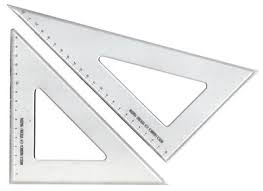 Dalle squadre …
al mouse!!
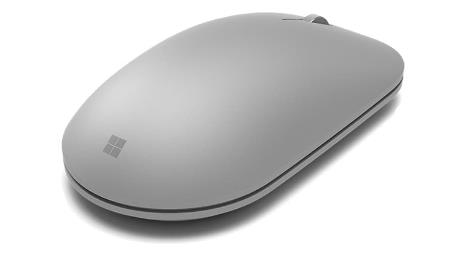 Si inizia esercitandosi in aula con matite, squadre e colori…
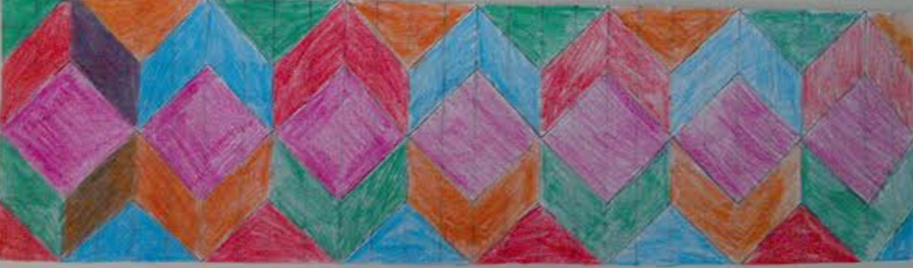 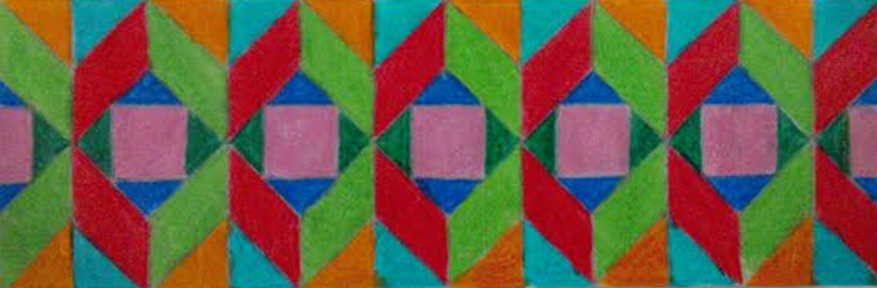 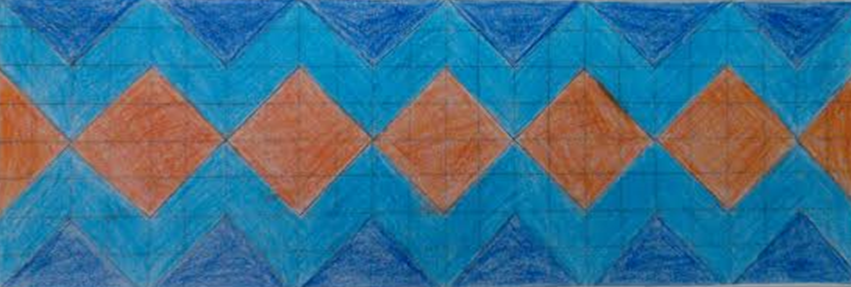 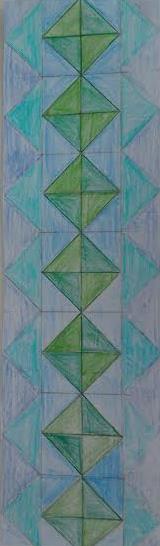 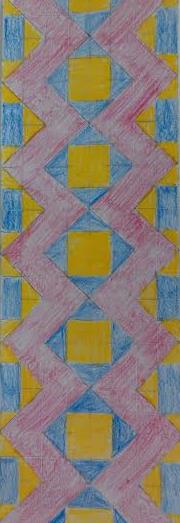 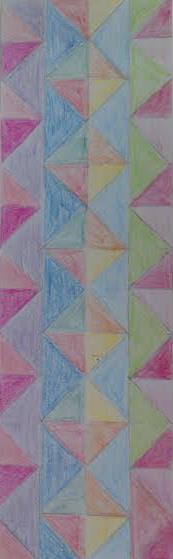 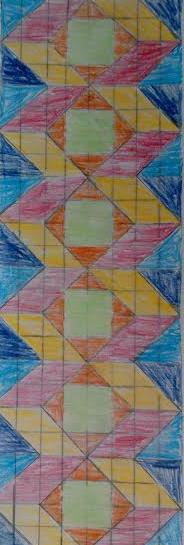 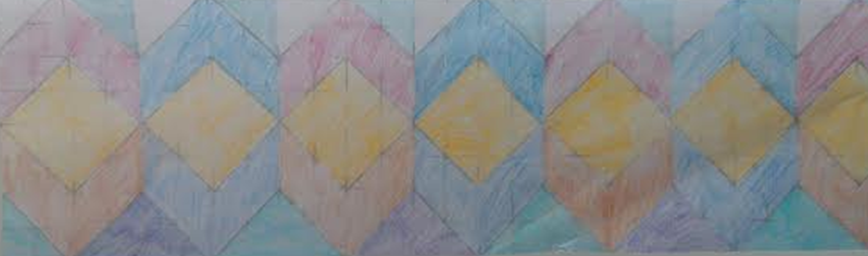 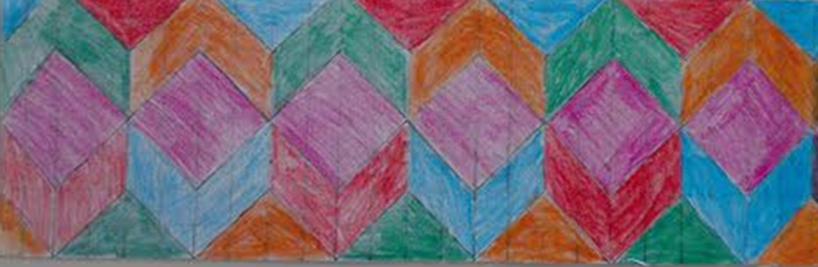 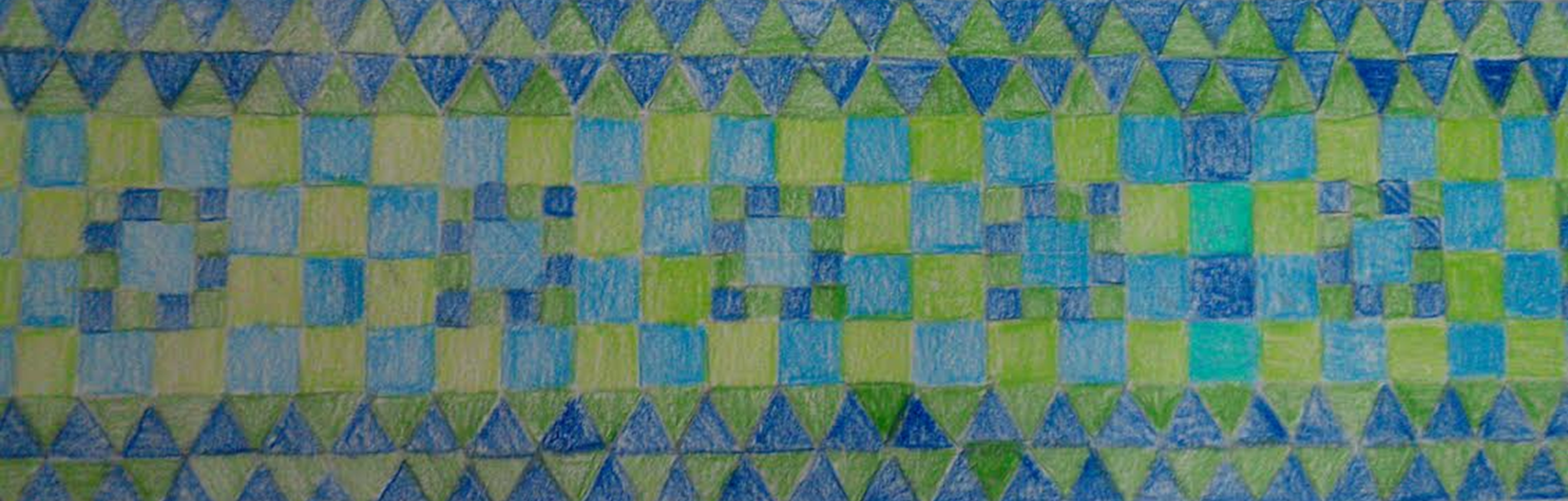 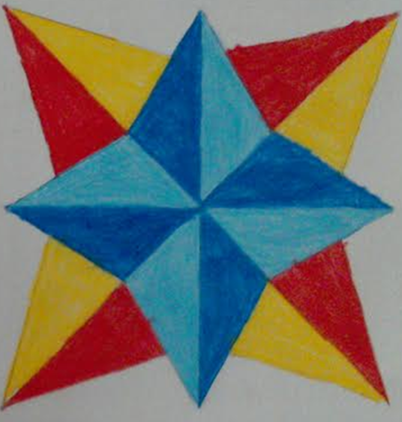 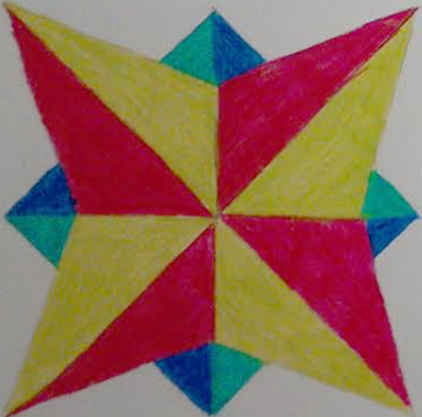 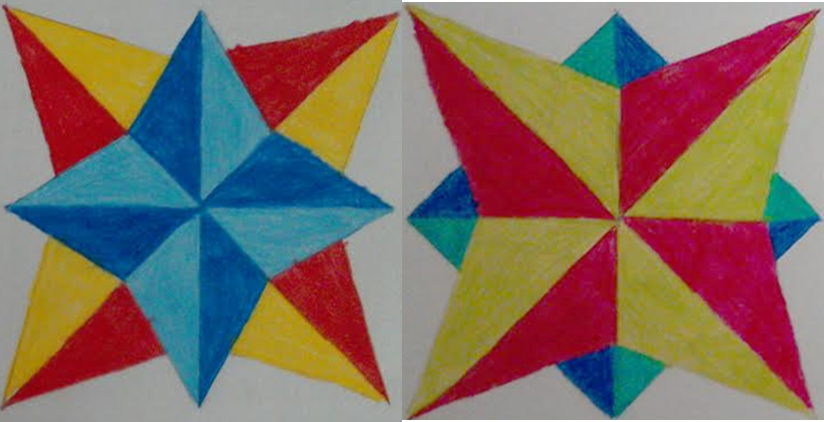 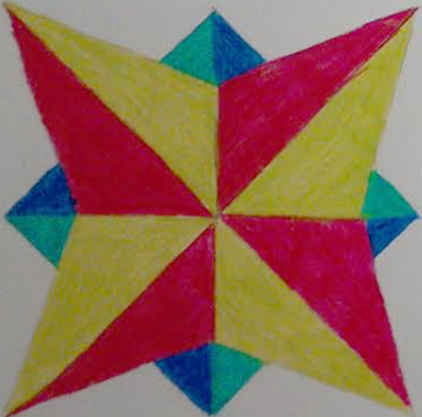 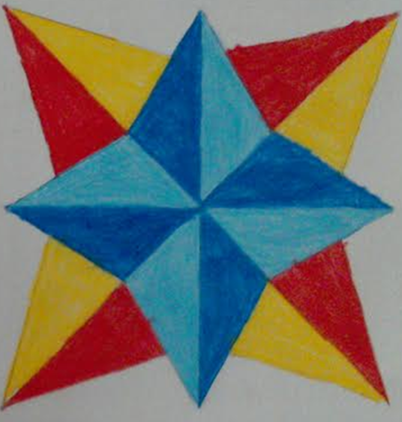 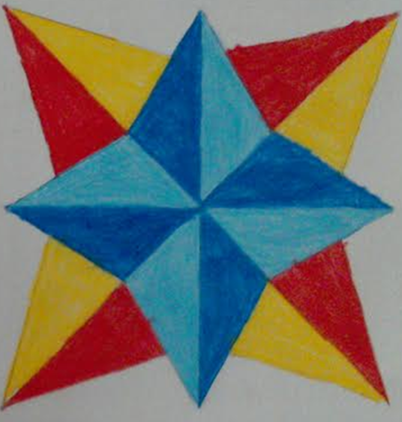 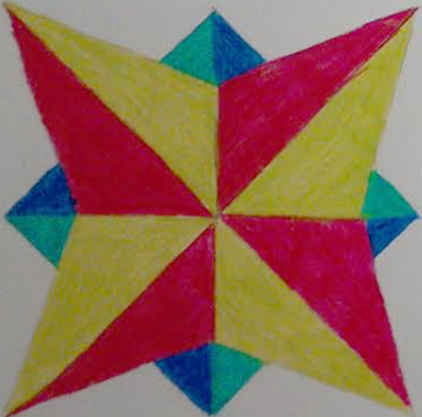 Ora tutto è pronto per iniziare l’attività di laboratorio…
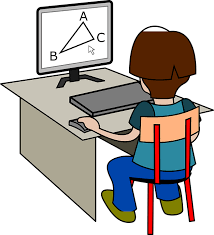 La consegna:
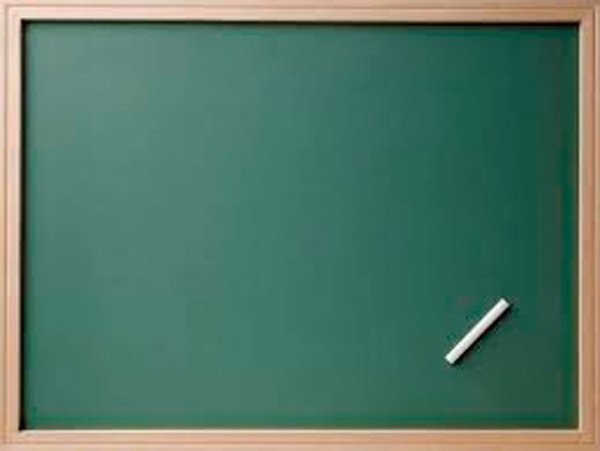 CREARE UNA TASSELLAZIONE CHE ABBIA COME MODULI:
-IL QUADRATO ;
-IL TRIANGOLO EQUILATERO;
-I POLIGONI CHE NASCONO DALLA RIPETIZIONE DI PIÙ TRIANGOLI EQUILATERI…
Si lavora con i  moduli, la creatività e…  il mouse!
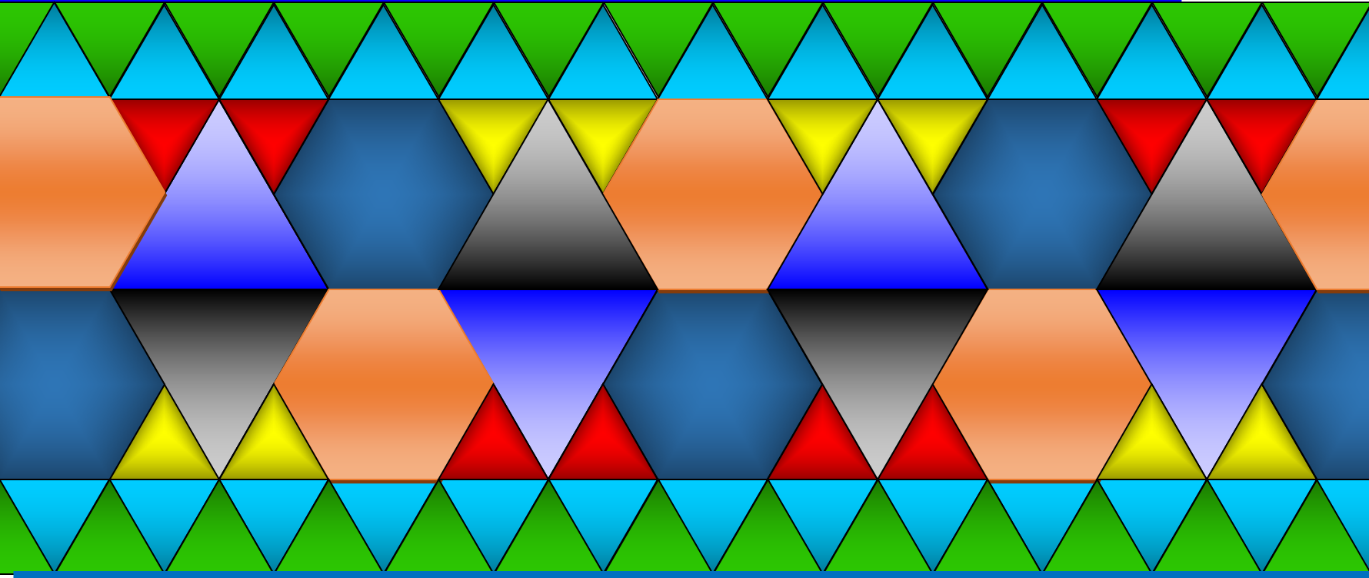 Carlo Monti
Luca Cilli
Ben amor  yassin
GHARSELLAOUI JIWARE
GHARSELLAOUI JIWARE
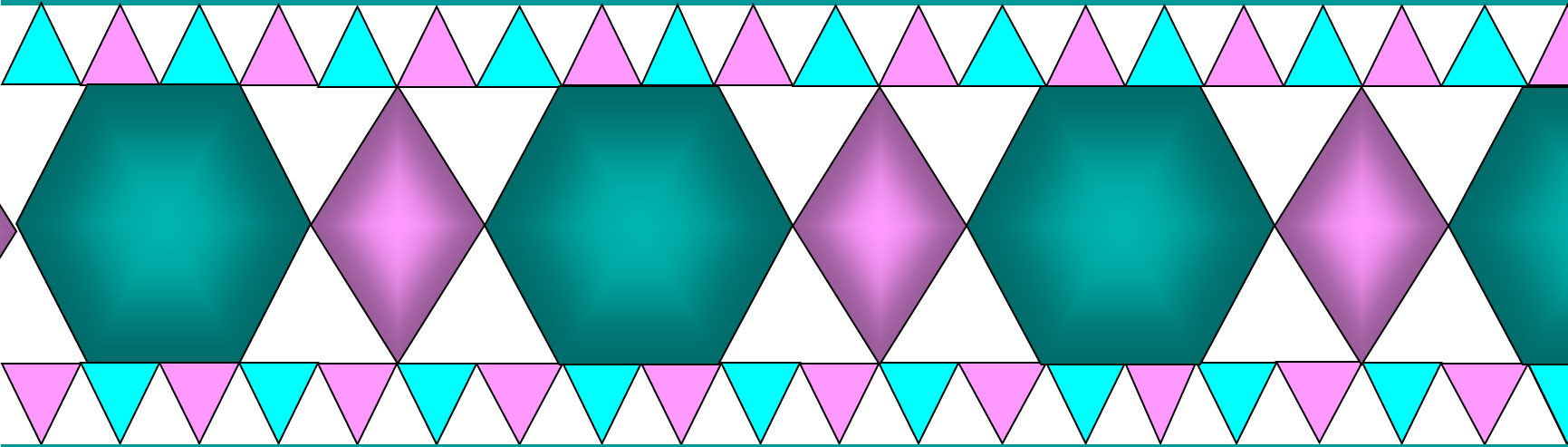 Guarda Erika
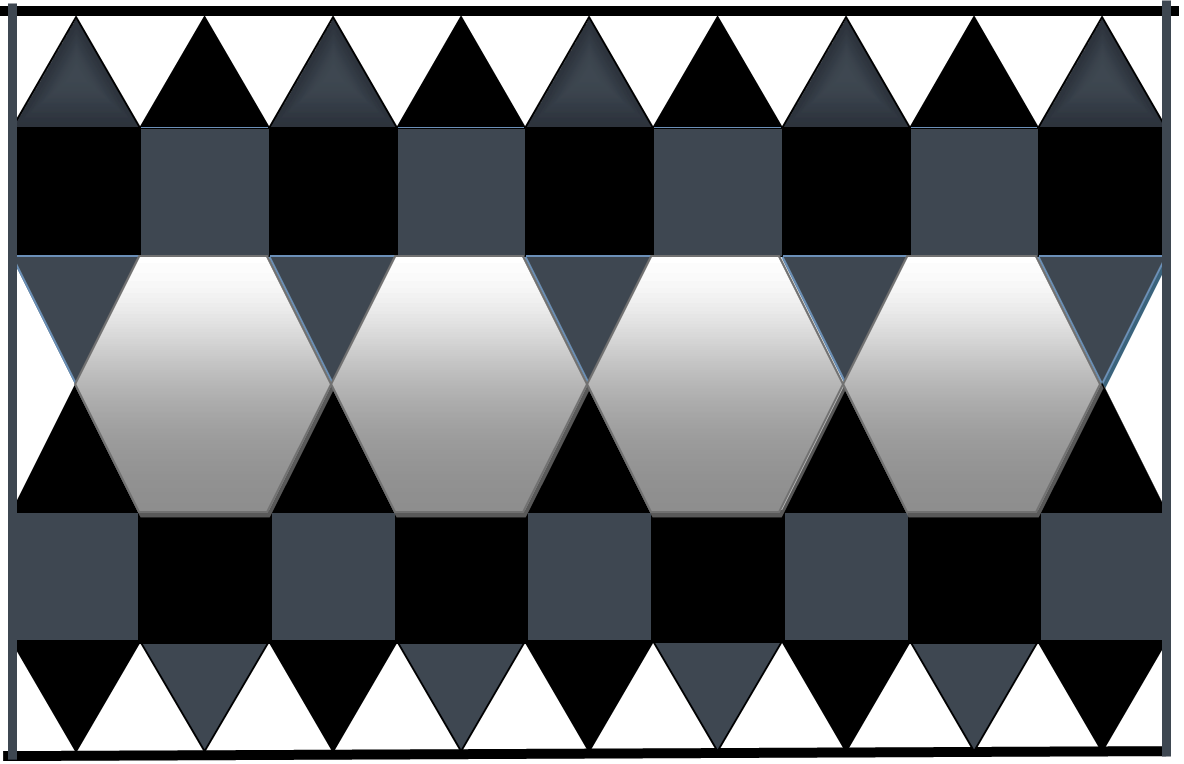 Andrea Miccoli
Lorenzo  Mancini
Davide Prela & Antonino Burrello
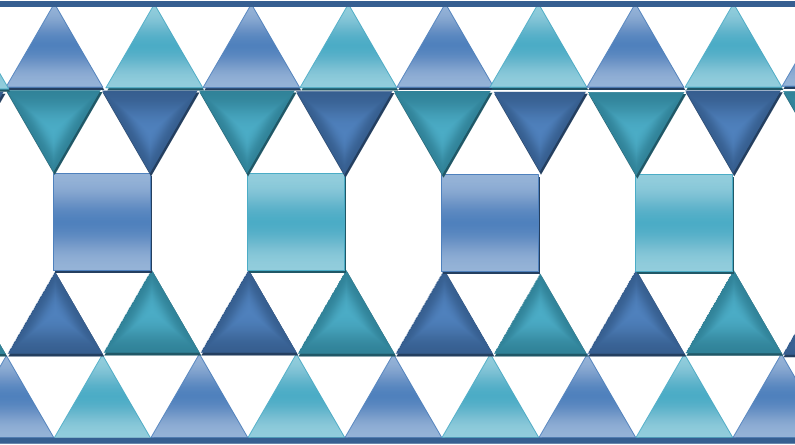 MARANI GABRIEL
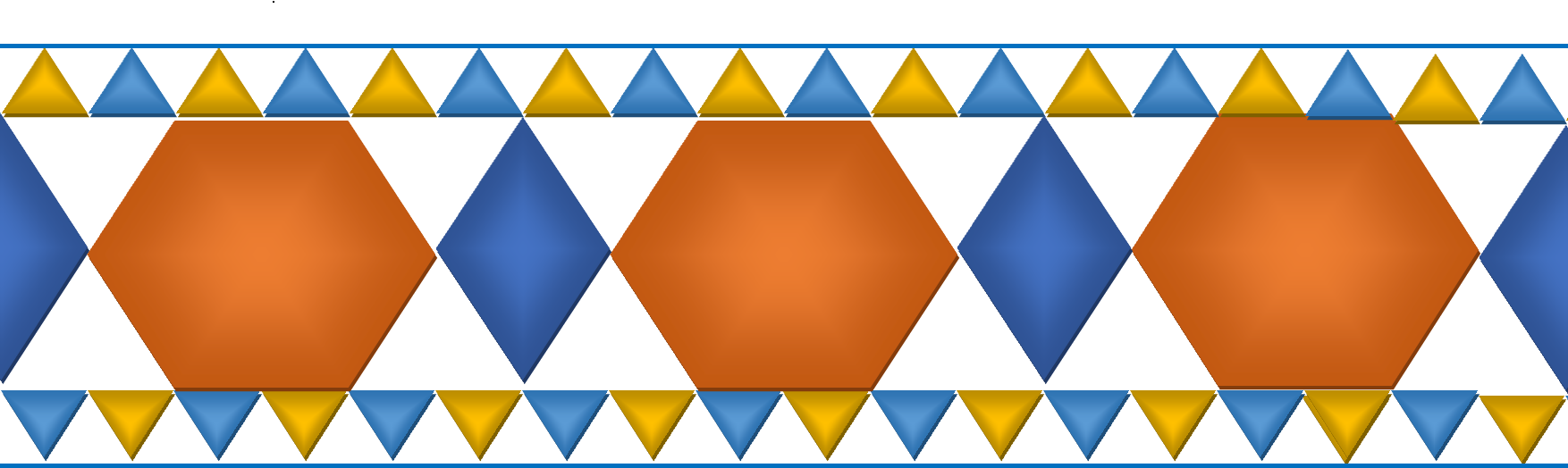 AMADAH MORAD
Salvatore Sorvillo
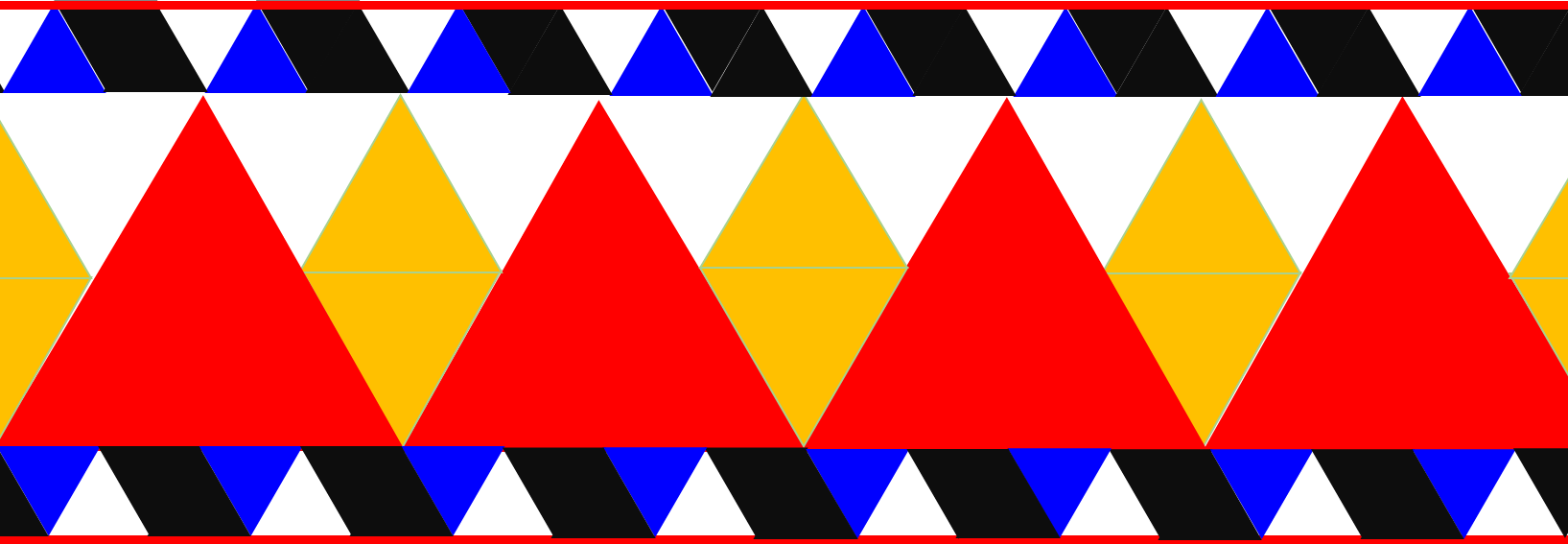 Isaac Chávez
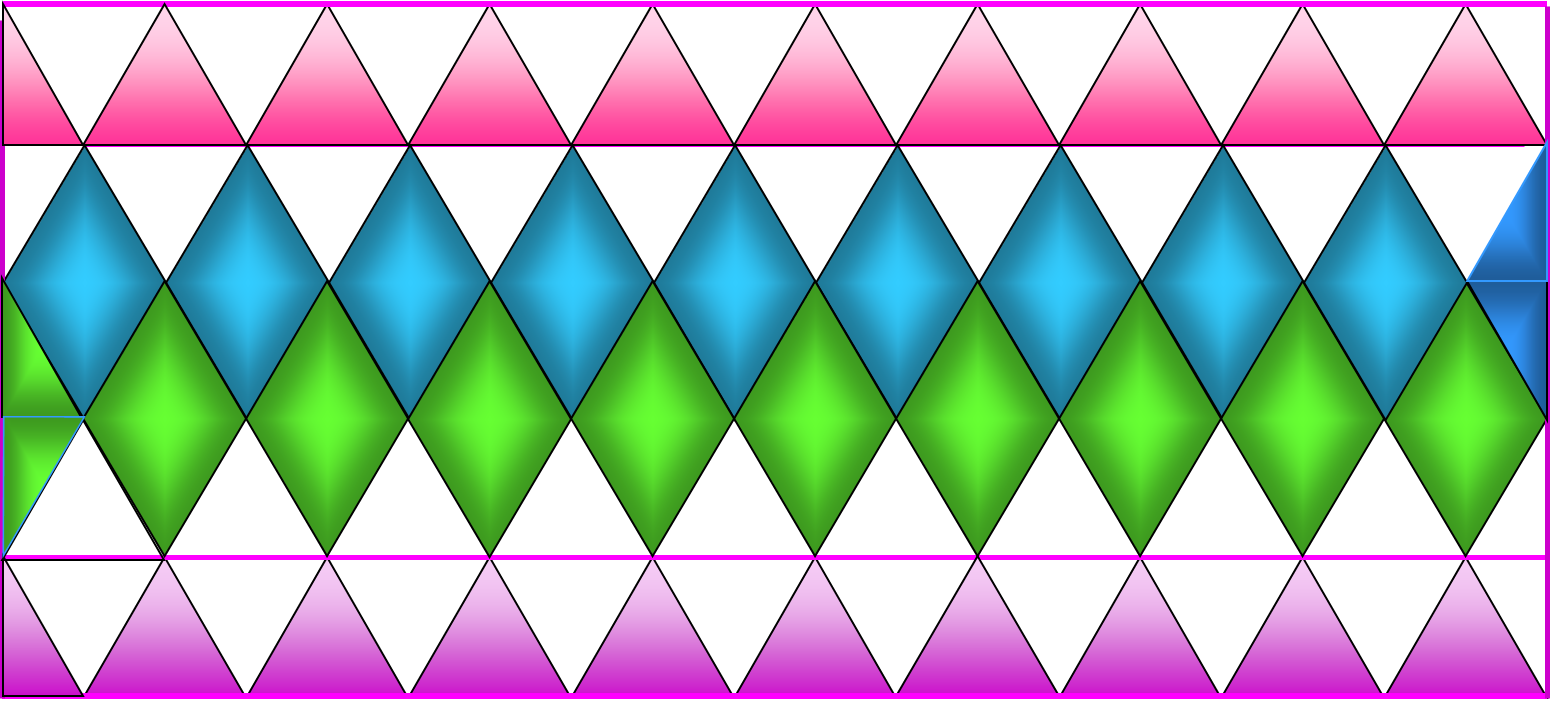 Alessia Zonna
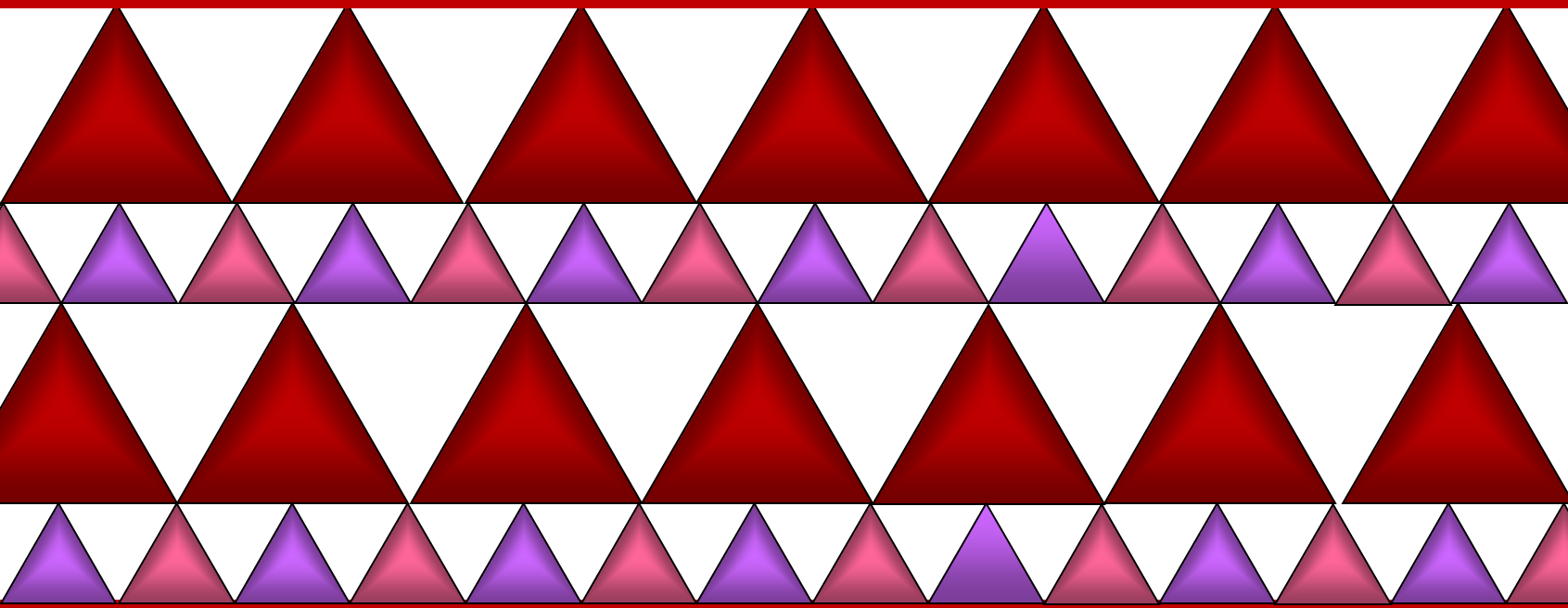 Bizzotto Giorgia
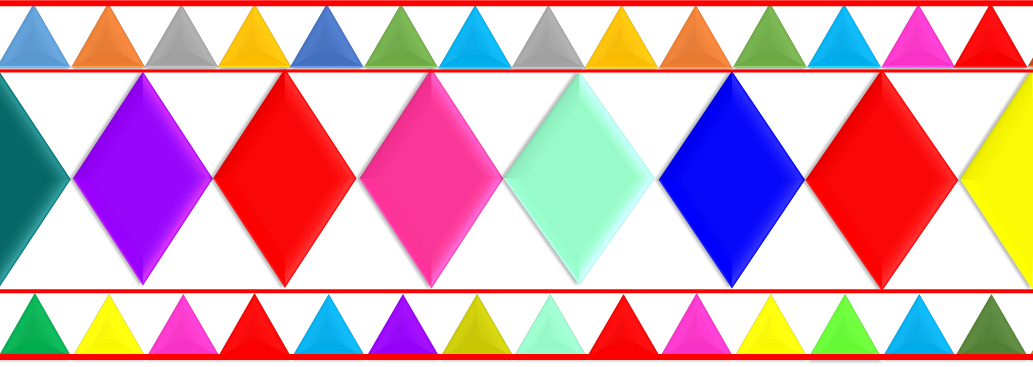 GAMBUZZA ALESSANDRO
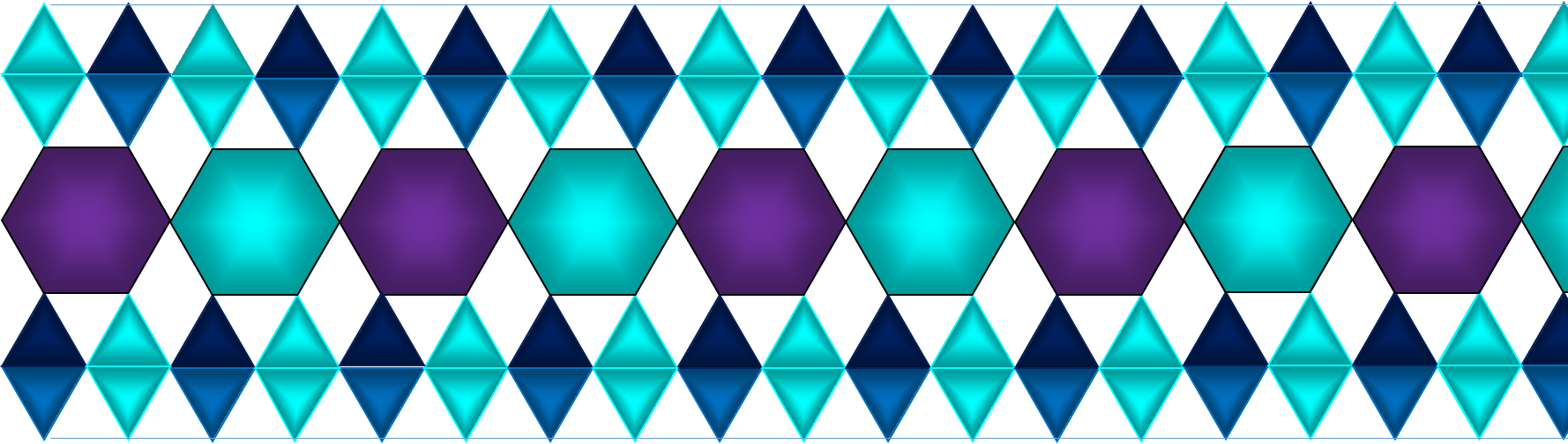 Diyaa  Jrad
ALESSANDRO ROSSI
Shefiri Samuel
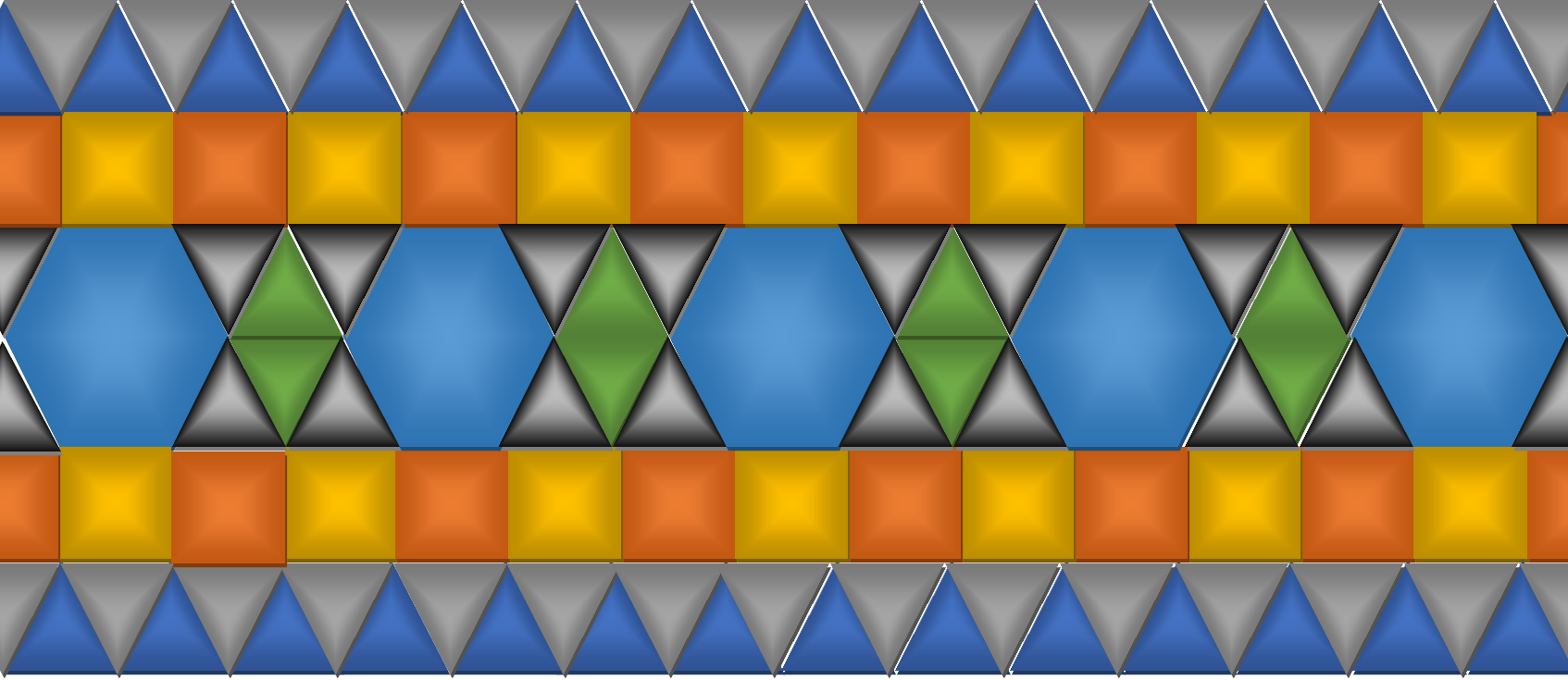 Cecchinato Daniel
Zaffino Riccardo
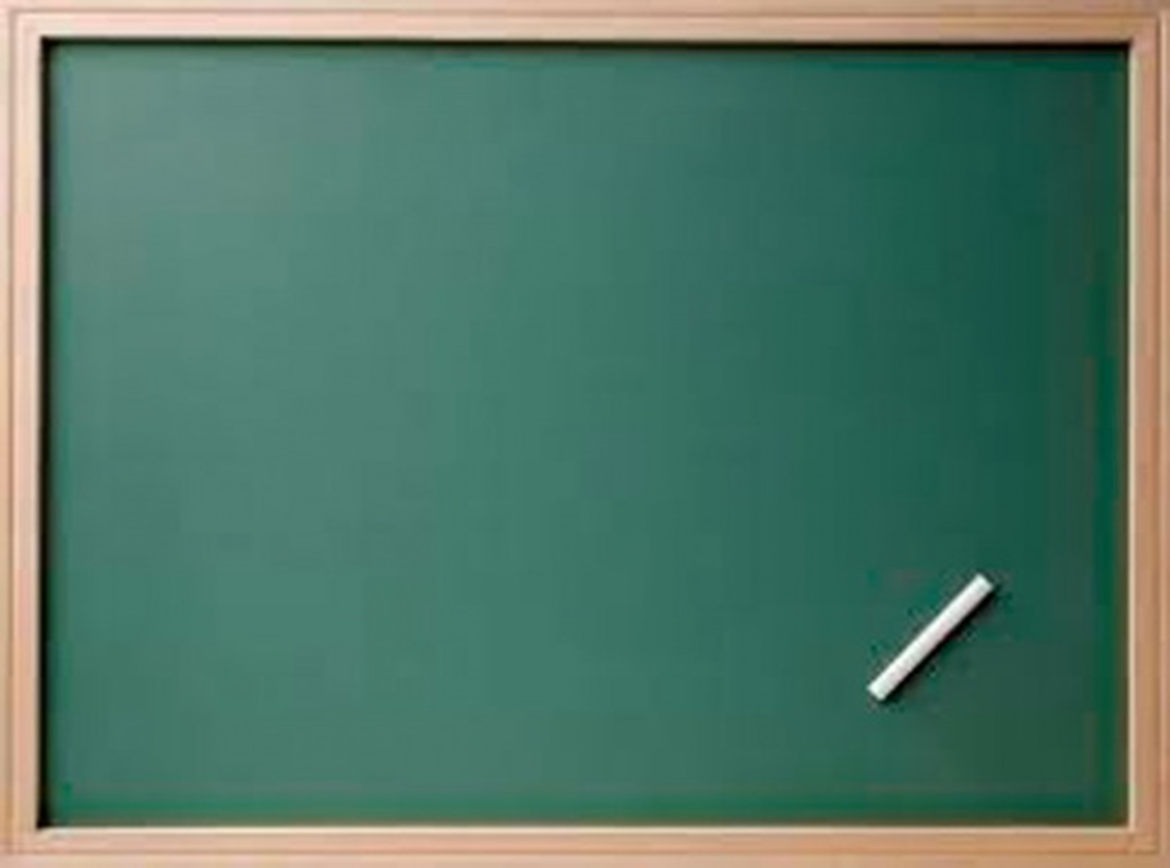 OBIETTIVO…
RAGGIUNTO!!!
FINE